Analyse de deux photos de famille
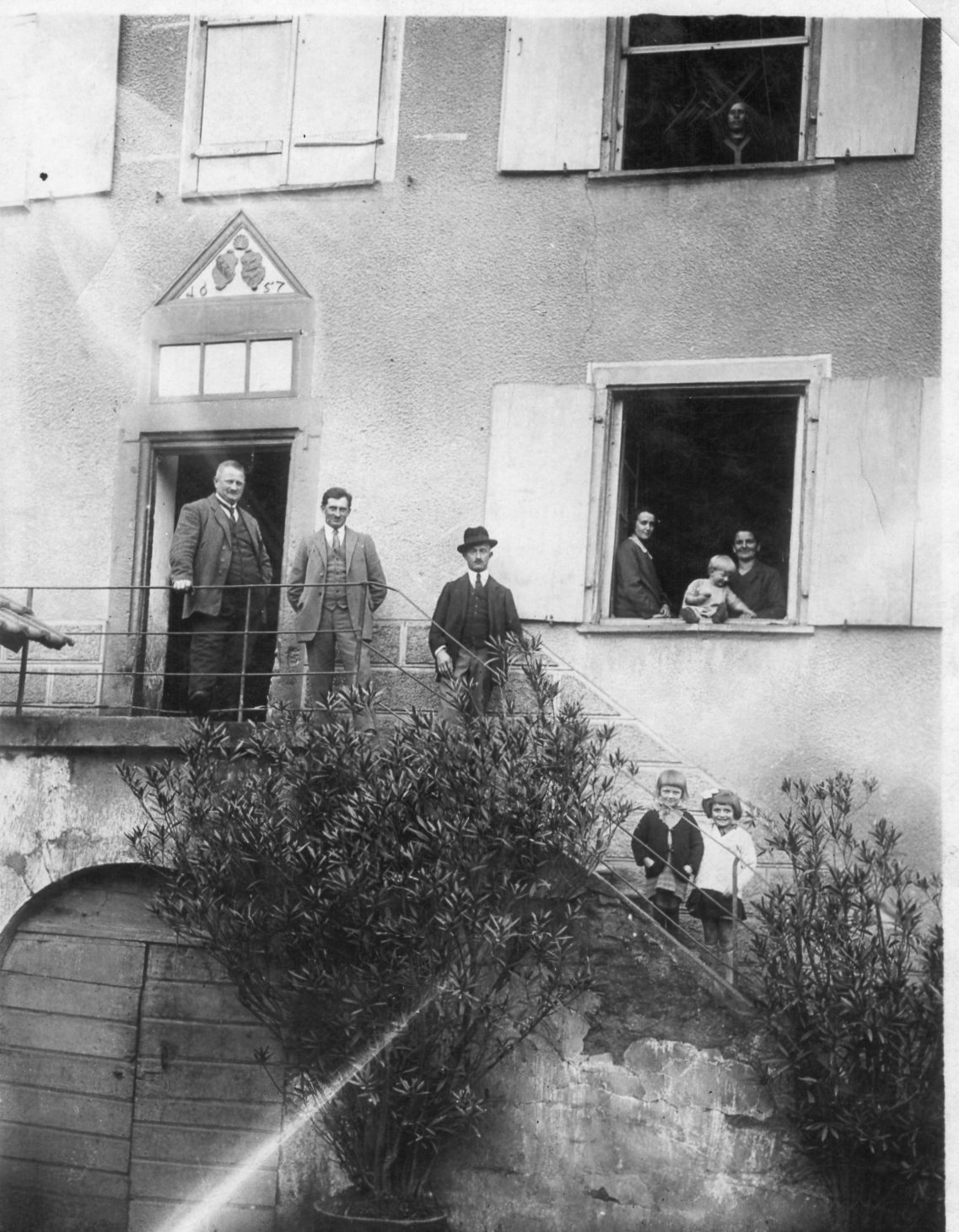 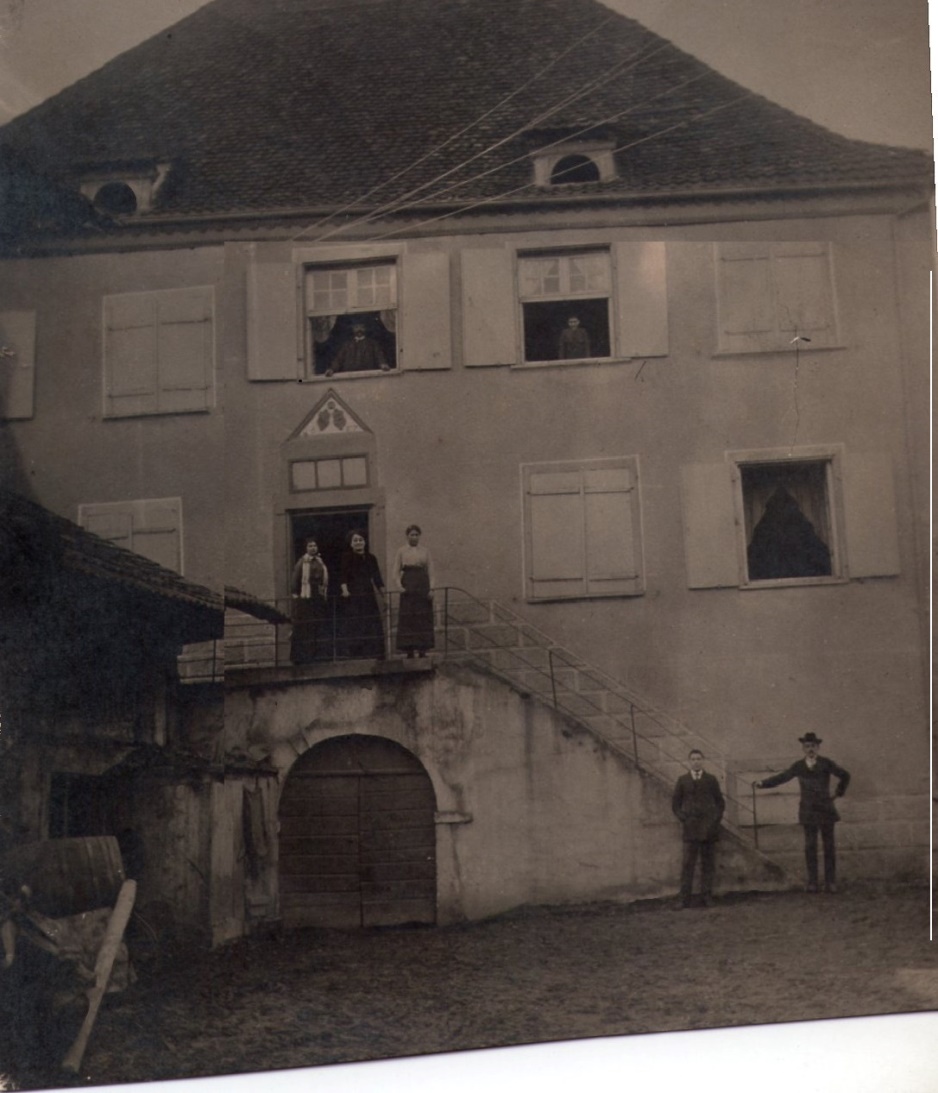 la famille Tischmacher en 1927
Sur cette photo on voit 9 personnes
Devant la porte TISCHMACHER Joseph et 
ses deux frères : Charles et Victor
On peut en déduire que les 3 épouses sont 
également présentes à la fenêtre : l’épouse 
à Joseph (née Fischesser Odile)
qui tient dans ses bras Gérard T.
Les 2 autres épouses Tischmacher ? …
et Marie Louise et Alphonsine 
sœurs de Gérard sur l’escalier.
Cette photo pourrait dater 
de 1927  ou de 1928 vu l’âge de Gérard 
Sa maman décèdera en accouchant 
en 1928.
PHOTO DE LA FAMILLE DE FISCHESSER ALPHONSE vers 1911-1913
Sur cette photo 7 personnes:
Alphonse Fischesser le Maire et 
Conseiller d’arrondissement 
(en haut à la fenêtre à gauche)
Au bas de l’escalier 
Alfons le cadet né en 1895 
qui tombera au champ de bataille 
en avril 1918 
A son côté, Joseph, son frère ,
notre grand oncle né le 20-11-1890
Sur le perron : au centre Odile 
notre grand-mère et à droite tante sœur …
Joséfina Franzeska née le 23-10-1892 
Cette photo pourrait dater de 1911-1913 
vu 1: l’âge de Alfons et 2 :la dame amaigrie 
À la fenêtre  du haut serait 
la deuxième  épouse de  Alphonse 
(née Lidolf) et qui meurt en 1913 .Reste 
à trouver qui est la 3ème femme sur la 
terrasse?  Il pourrait s’agir de Marie-Louise 
FISCHESSER la 3ème fille l’ainée née le 30 
décembre 1889 !!!
FAMILLE TISCHMACHER BRUEBACH
La famille Tischmacher de Bruebach:  Assis, Tischmacher Charles né à Wittenheim et son épouse Justine née Erhart à Bruebach
debout de gauche à droite Charles (le père de Claudine) Joseph (notre grand-père) Paul (le père de Jean Paul).
DANS LE JARDIN
: Assis à gauche le grand père, au milieu papy (avec Malou ou Alphonsine), assise à droite, notre arrière grand mère Justine  (les personnes debout je ne suis pas sûre de leur identité, Irma pourrait peut être en reconnaître.